Vaizdo ir garso dokumentų perdavimas valstybės archyvams
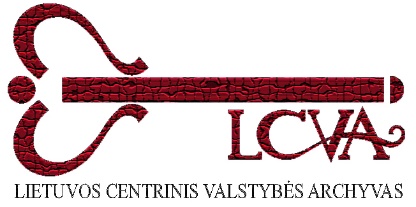 Lietuvos centrinis valstybės archyvas

Fotodokumentų skyriaus vedėja
 Inga Vizgirdienė

2018-02-28, Vilnius
Reglamentavimas

Lietuvos Respublikos dokumentų ir archyvų įstatymas

1 straipsnis. Įstatymo paskirtis
	3) Nacionaliniam dokumentų fondui kaupti ir administruoti, kad būtų išsaugotas valstybės dokumentinis paveldas, atminimas ir nacionalinis tapatumas.
Vaizdo ir garso dokumentai
Reglamentavimas

Valstybės ir savivaldybių institucijų, įstaigų, įmonių veiklos dokumentų perdavimo valstybės archyvams taisyklės
2017 m. gruodžio 1 d. redakcija

2. Valstybės archyvams dokumentus perduoda įstaigos, įrašytos į Lietuvos vyriausiojo archyvaro patvirtintą Valstybės ir savivaldybių institucijų, įstaigų ir įmonių, perduodančių dokumentus valstybės archyvams, sąrašą. 
Kitos įstaigos dokumentus valstybės archyvams perduoda Lietuvos vyriausiojo archyvaro sprendimu.
3. Dokumentai valstybės archyvams perduodami Lietuvos Respublikos dokumentų ir archyvų įstatymo 15 ir 16 straipsniuose nustatytomis sąlygomis ir terminais.
Dokumentai, prie kurių prieinama specialiosios įrangos priemonėmis (toliau – vaizdo ir garso dokumentai, įskaitant audiovizualinius ir fotografijų kūrinius), perduodami per 10 metų nuo jų sukūrimo.
Vaizdo ir garso dokumentai
Reglamentavimas

Valstybės ir savivaldybių institucijų, įstaigų, įmonių veiklos dokumentų perdavimo valstybės archyvams taisyklės
2017 m. gruodžio 1 d. redakcija

4. Šiose Taisyklėse vartojamos sąvokos „audiovizualinis kūrinys“, „fotografijos kūrinys“ atitinka Lietuvos Respublikos autorių teisių ir gretutinių teisių įstatyme vartojamas sąvokas, o kitos Taisyklėse vartojamos sąvokos atitinka Lietuvos Respublikos dokumentų ir archyvų įstatyme ir kituose teisės aktuose vartojamas sąvokas. 
5. Vaizdo ir garso dokumentai perduodami saugoti tam valstybės archyvui, kuriam įstaiga priskirta pagal Lietuvos vyriausiojo archyvaro įsakymu patvirtintą Valstybės ir savivaldybių institucijų, įstaigų ir įmonių, perduodančių dokumentus valstybės archyvams, sąrašą, o audiovizualiniai ir fotografijų kūriniai – Lietuvos centriniam valstybės archyvui.
Vaizdo ir garso dokumentai
Reglamentavimas

Lietuvos respublikos autorių teisių ir gretutinių teisių įstatymas

Sąvokos

Audiovizualinis kūrinys – kinematografinis kūrinys ar kitas kinematografinėmis priemonėmis išreikštas kūrinys, sudarytas iš tarpusavyje susijusių vaizdų, perteikiančių judesį, lydimą arba nelydimą garso, įrašytas (užfiksuotas) materialioje vaizdo įrašymo laikmenoje.

Fotografijos kūrinys – vaizdas, užfiksuotas šviesos ar bet kokio kito spinduliavimo būdu ant šviesai jautraus paviršiaus ir nepaisant fiksavimo technologijos (cheminės, elektroninės ar kitokios) pasižymintis kompozicijos, objektų parinkimo ar jų fiksavimo originalumu. 
Atskiras audiovizualinio kūrinio kadras nėra fotografijos kūrinys, o tik to kūrinio dalis.
Audiovizualiniai ir fotografijos kūriniai
Reglamentavimas

Lietuvos respublikos autorių teisių ir gretutinių teisių įstatymas

4 straipsnis. Autorių teisių objektai:

	6)  audiovizualiniai kūriniai (kino filmai, televizijos filmai, televizijos laidos, videofilmai, diafilmai ir kiti kinematografinėmis priemonėmis išreikšti kūriniai), radijo laidos;	
	8) fotografijos kūriniai ir kiti fotografijai analogiškais būdais sukurti kūriniai;
Audiovizualiniai ir fotografijos kūriniai
Reglamentavimas

Lietuvos respublikos autorių teisių ir gretutinių teisių įstatymas


34 straipsnis. Autorių teisių galiojimo terminas

1. Autorių turtinės teisės galioja visą autoriaus gyvenimą ir 70 metų po autoriaus mirties, neatsižvelgiant į kūrinio teisėto padarymo viešai prieinamu datą.

2. Autorių asmeninės neturtinės teisės saugomos neterminuotai.
Audiovizualiniai ir fotografijos kūriniai
Reglamentavimas

Lietuvos respublikos autorių teisių ir gretutinių teisių įstatymas



9 straipsnis. Autorių teisės į kūrinius, sukurtus atliekant tarnybines pareigas ar darbo funkcijas.

1. Kūrinio, sukurto atliekant tarnybines pareigas ar darbo funkcijas, autorius yra fizinis asmuo ar fizinių asmenų grupė, sukūrę kūrinį.

2. Turtinės autorių teisės į kūrinį, kurį sukūrė darbuotojas atlikdamas tarnybines pareigas ar darbo funkcijas, išskyrus kompiuterių programas, 5 metams pereina darbdaviui, jeigu kitaip nenustatyta sutartyje.
Audiovizualiniai ir fotografijos kūriniai
Reglamentavimas

Lietuvos respublikos autorių teisių ir gretutinių teisių įstatymo
15 straipsnis

1. Autorius turi išimtines teises leisti arba uždrausti šiuos veiksmus:
1) atgaminti kūrinį bet kokia forma ar būdu;
2) išleisti kūrinį;
3) versti kūrinį;
4) adaptuoti, aranžuoti, inscenizuoti ar kitaip perdirbti kūrinį;
5) platinti kūrinio originalą ar jo kopijas parduodant, nuomojant, teikiant panaudai ar kitaip perduodant nuosavybėn arba valdyti, taip pat importuojant, eksportuojant;
6) viešai rodyti kūrinio originalą ar kopijas;
7) viešai atlikti kūrinį bet kokiais būdais ir priemonėmis;
8) transliuoti, retransliuoti ir kitaip viešai skelbti kūrinį, įskaitant jo padarymą viešai prieinamu kompiuterių tinklais (internete).
Audiovizualiniai ir fotografijos kūriniai
Sprendimai


1. Įtraukti į pareigybės aprašymą autoriaus išimtinių turtinių teisių į kūrinį perdavimo įstaigai nuostatą :

1.1. Darbuotojo funkcijose numatant kurti vaizdo ir garso dokumentus pagal įstaigos veiklos planą ir poreikį.

1.2. Atsakomybėje įtvirtinant, kad sukurtų kūrinių autorių išimtinės turtinės teisės, atsižvelgiant į LR ATGTĮ 15 straipsnį, priklauso įstaigai visą turtinių teisių galiojimo laikotarpį, neribojant teritorijos.

2. Metų pabaigoje, sudarius atrinktų vaizdo ir garso dokumentų apyrašą, su jų autoriumi ar autoriais sudaryti dvišalę sutartį numatančią autoriaus išimtinių turtinių teisių perdavimą įstaigai, atsižvelgiant į LR ATGTĮ 15 straipsnį ir apyrašą pridėti kaip priedą prie sutarties.
Audiovizualiniai ir fotografijos kūriniai
Audiovizualinių ir fotografijos kūrinių tipai


Analoginiai– vaizdo ir garso dokumentai įrašomi į analoginę laikmeną ir atkuriami naudojant visas įmanomas tradicines analogines vaizdo ir garso įrašų sistemas. (Magnetinės garso ir videojuostos, kino juostos, fotonegatyvai). 

Skaitmeniniai – vaizdo ir garso dokumentai dvejetaine sistema užrašyti į skaitmeninę laikmeną ir atkuriami tam skirtomis techninėmis demonstravimo įrangos priemonėmis. (failai, skaitmeninėse juostose įrašyti įrašai).
Audiovizualinių ir fotografijos kūrinių  atranka
Originalumo nustatymas


pirminė dokumento sukūrimo forma vadinama originalu, jei tai yra analoginis dokumentas (negatyvas, juosta-kino, garso, videojuosta). 

skaitmeninis nespaustas ar kitaip neapdorotas (neperdirbtas) įrašas vadinamas originalu. Kartojant skaitmeninį įrašą, bet nekeičiant jo parametrų, skaitmeninio įrašo originalumas nedingsta. (.raw, .tiff, .jpeg (?))
Audiovizualinių ir fotografijos kūrinių  atranka
Originalumo nustatymas


Originalu nelaikomi ir nuolat saugoti neperduodami audiovizualiniai kūriniai ir fotografijos, kuriuos įstaiga savo nuosavybei ir reikmėms yra pirkusi iš gamintojų ar platintojų (CD, DVD, VHS ar kitose laikmenose), dažnai reprezentacinėms, švietėjiškoms, ugdymo ir panašioms reikmėms.

Jei audiovizualiniai kūriniai ir fotografijos buvo pagaminti įstaigos užsakymu reikia atsižvelgti į turimos sutarties sąlygas. Tik tuo atveju, jei išimtinės turtinės teisės yra perduotos užsakovui – kūriniai gali būti perduodami nuolat saugoti. Jie privalo būti išimti iš įstaigos buhalterinės apskaitos.
Audiovizualinių ir fotografijos kūrinių  atranka
Originalumo nustatymas (išimtys)
Kopijos

Pozityvai – nuotraukos, kurių originalai (negatyvai) neišlikę.
Skaitmeninti – tam tikromis techninėmis priemonėmis analoginiai dokumentai konvertuoti į skaitmeninius formatu.
Kopijos kartais gali būti ne mažiau svarbios nei originalūs dokumentai:
politinė - istorinė;
kultūrinė;
informacinė ir pan.
 Nustačius išskirtinę kopijų reikšmę, jos gali būti saugomi originalo teisėmis.
Audiovizualinių ir fotografijos kūrinių  atranka
Reglamentavimas

    Įstaigų vaizdo ir garso dokumentai tvarkomi ir apskaitomi vadovaujantis Dokumentų tvarkymo ir apskaitos taisyklėmis

V. Dokumentų vertės ekspertizė

46. Dokumentai vertinami pagal šiuos jų reikšmingumo kriterijus:
46.1. tenkina įstaigos administravimo ir informacinius poreikius;
46.2. užtikrina įstaigos veiklos įrodymus;
46.4. gali būti tinkami tyrimams atlikti;
46.5. suteikia informaciją apie įstaigos teises, pareigas, politiką, veiklą, ryšius, interesus mokslo ir kultūros tikslais.
Audiovizualinių ir fotografijos kūrinių  atranka
Atrankos etapai

Kokybinis (atranką dažnai gali atlikti autorius - įvertina techninę kūrinio kokybę):

fotofailo dydis – ne mažesnis nei 3500 pikselių ilgoji vaizdo kraštinė (nepriklausomai ar vaizdas vertikalus ar horizontalus);

 rekomenduojamas TIFF formatas (esant galimybei .raw).

Vertybinis – ekspertų komisija ar specialistas (-ai) nustato kūrinio išliekamąją vertę, yra orientuota į turinio vertinimą.

Kiekybinis – dažniausiai taikomas fotografijoms. Atrenkamas vieną įvykį iliustruojančių fotografijų kiekis.
Audiovizualinių ir fotografijos kūrinių  atranka
Reglamentavimas

    Įstaigų vaizdo ir garso dokumentai perduodami valstybės  archyvams vadovaujantis Valstybės ir savivaldybių institucijų, įstaigų, įmonių veiklos dokumentų perdavimo valstybės archyvams taisyklėmis

Dokumentai, prie kurių prieinama specialiosios įrangos priemonėmis (toliau – vaizdo ir garso dokumentai, įskaitant audiovizualinius ir fotografijų kūrinius), perduodami per 10 metų nuo jų sukūrimo.

 Perduodami dokumentai turi būti sutvarkyti ir įrašyti į bylų apyrašus ar jų tęsinius.

 Rekomenduojama derinti per Elektroninio archyvo informacinę sistemą.
Audiovizualinių ir fotografijos kūrinių  perdavimas valstybės archyvui
Fotografijos kūrinių apyrašas EAIS
Bylos indekso sudarymas

    
	Bylos indeksas privalo sutapti su vaizdo ir garso dokumento apskaitos numeriu. 

	00001.tiff bylos indeksas apyraše               00001.tiff failo pavadinimas

    00002.jpg bylos indeksas apyraše               00002.jpg failo pavadinimas

    
   Sudarant bylos indeksą, rekomenduojama rašyti failo formatą, taip    suteikiant minimalią informaciją apie vaizdo ir garso dokumento kokybę.
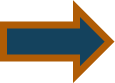 Apyrašo EAIS pildymas
Bylos antraštės sudarymas

Vaizdo ir garso dokumento turinys – išsamiai pateikta informacija apie fotografijoje užfiksuotus objektus (įvykius, asmenis, pastatus, kraštovaizdžius ir t. t.). 
Jeigu fotografijoje vaizduojamas renginys/įvykis ar tai grupinė nuotrauka, vaizdo aprašymas pradedamas nuo renginio/įvykio įvardijimo. Po to aprašomi svarbiausi, gerai matomi asmenys ir, jeigu įmanoma, kuo tiksliau nurodomas kiekvieno asmens – vardas, pavardė, veiklos sritis ir tuo metu užimtos pareigos. Aprašomas antras planas (pvz.: paminklas, dvaras, piliakalnis ir pan., jei jie nėra paminėti tekste anksčiau). 
Jeigu aprašomi architektūros ar gamtos objektai, būtina kuo tiksliau nurodyti pavadinimą ir vietą, kurioje yra aprašomas objektas.
Aprašant šeimą, būtina nurodyti giminystės ryšius, jei įmanoma.
Apyrašo EAIS pildymas
Bylos antraštės sudarymas

Asmenų vardijimas fotodokumento aprašo turinyje gali būti pasirenkamas priklausomai nuo vardijamų asmenų skaičiaus ir išsidėstymo. Įprastai asmenys vardijami iš kairės į dešinę, pradedant nuo pirmos (priekinės) eilės. Tokiu atveju, jeigu vardijami daugiau nei keli asmenys, naudojame arabiškus skaitmenis.
 Nenustatyti asmenys neįvardijami praleidžiant atitinkamą skaičių. 
Skaičiai nuo teksto atskiriami ilgais brūkšniais, paliekant tarpus iš abiejų pusių. 
Jeigu fotografijoje matomi trys asmenys, juos vardijame be skaičių. Jeigu vienas iš kelių asmenų nėra žinomas, turinyje nurodoma, kad asmuo nenustatytas.
Jeigu fotografijoje matomi du asmenys, tuomet jie įvardijami skliaustuose nurodant, kurioje pusėje vienas iš jų yra.
Jeigu žmonės išsidėstę taip, jog nesudaro aiškių eilių, skliaustuose galima nurodyti jų poziciją (pvz.: sėdi, stovi pirmas iš dešinės, stovi centre).
Apyrašo EAIS pildymas
Bylos antraštės sudarymas

Raidinės santrumpos fotodokumento aprašo turinyje vartojamos kuomet ilgesnis įstaigos, organizacijos pavadinimas ar kitoks žodžių junginys apraše minimas keletą kartų, pvz., Lietuvos Respublikos (LR) Prezidentė Dalia Grybauskaitė, LR Ministras Pirmininkas Saulius Skvernelis.

Kitų kalbų asmenvardžiai (vardai ir pavardės) adaptuojami (rašomi pagal tarimą) ir skliaustuose pateikiama autentiška forma, t. y. adaptuotos ir originalios asmenvardžių formos pateikiamos pagrečiui, pvz.: Barakas Obama (Barack Obama), Bronislavas Komarovskis (Bronisław Komorowski). Adaptuojama (jeigu įmanoma) iš originalaus asmenvardžio.

Nelotyniško pagrindo rašmenis vartojančių kalbų asmenvardžiai transkribuojami atsižvelgiant į jų tarimą ir lietuvių kalboje vyraujančias tradicijas, pvz.: Ana Andrejevna Achmatova. Nelotyniškais rašmenimis originalo skliaustuose nenurodome.
Apyrašo EAIS pildymas
Pastabų grafos pildymas


Privaloma rašyti vaizdo ir garso dokumento autorių.

Autoriaus vardą ir pavardę privaloma rašyti netrumpinant -  pilnas vardas ir pavardė.

Pastabose galima (bet nebūtina) įrašyti laikmenų (USB, CD, DVD) numerius, jei duomenis (failus) valstybės archyvui perduosite fizinėse laikmenose.
Apyrašo EAIS pildymas
Perdavimas valstybės archyvui

Apyrašas, suderintas EAIS‘e

Perdavimo aktas

www.wetransfer.com
arba
Laikmenos: USB, DVD, CD
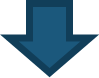 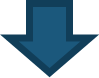 Perdavimas
Audiovizualinių ir fotografijos kūrinių perdavimas valstybės archyvui

Valstybės ir savivaldybių institucijų, įstaigų, įmonių veiklos dokumentų perdavimo valstybės archyvams taisyklės. 

Išimtis

Laikotarpio, kurio dokumentai perduodami, pažyma apie įstaigos veiklos istoriją ir dokumentų sutvarkymą, perduodant vaizdo ir garso dokumentus neteikiama.
Perdavimas
Audiovizualinių ir fotografijos kūrinių perdavimas valstybės archyvui
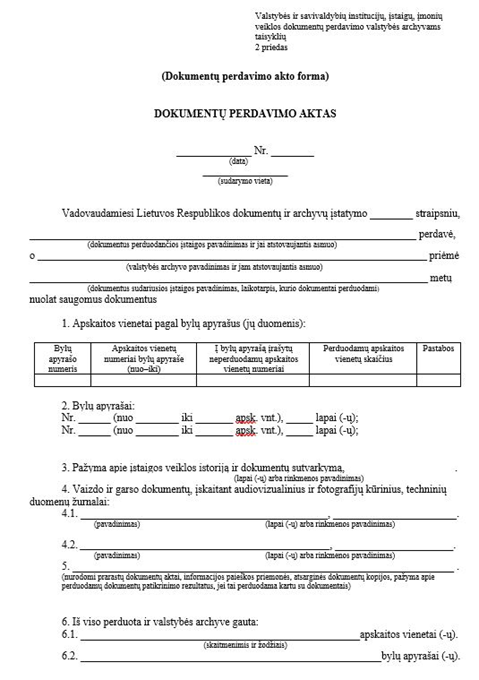 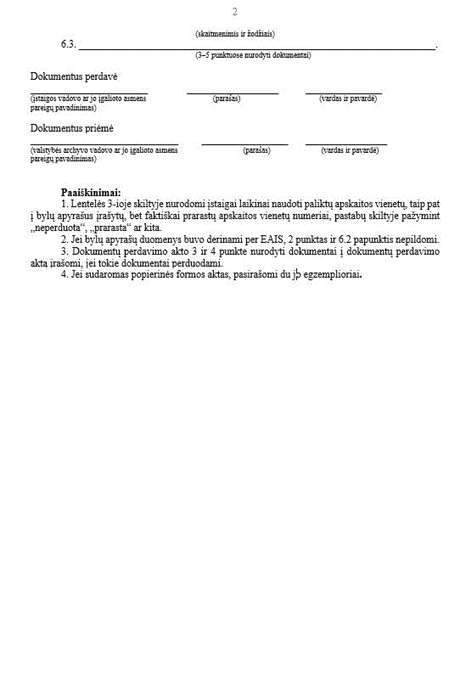 Perdavimas
http://cc.lnb.lt/teise-i-atvaizda-2/ 

 Kaip ir autorius ar atlikėjas, teisių į atvaizdą turėtojas savo nuožiūra gali spręsti, ką su jo atvaizdu galima daryti – ar galima jį demonstruoti, atgaminti ir pan.
Teisė į atvaizdą, skirtingai nei, tarkime, autorių turtinės teisės, „neturi galiojimo termino“, taigi nėra tokio laiko tarpo, po kurio teisės nustotų galioti.
Žinoma, kuo turimas atvaizdas senesnis, tuo mažesnė tikimybė, jog atvaizdo savininkas bus identifikuotas ar reikš pretenzijas. Be to, neretai teisių į atvaizdą turėtojai ne tik neprieštarauja, kad jų atvaizdas būtų panaudotas, bet ir linkę tai skatinti. Taigi nors formaliai paskelbimas be sutikimo nebūtų teisėtas, interesų pažeidimo tikimybė, įvertinus praktinę pusę, gali būti itin maža.
Atvaizdo  naudojimo atmintinė
http://cc.lnb.lt/teise-i-atvaizda-2/ 

Jums gali kilti klausimas, kas nutiktų, jei paaiškėtų, kad teisės į atvaizdą buvo pažeistos, ir kokių veiksmų galėtų imtis tokių teisių turėtojas, ko galėtų reikalauti? Tokių teisių turėtojas galėtų reikalauti:
(a) nustoti naudoti atvaizdą ir 
(b) atlyginti už atvaizdo naudojimą.
 Koks galėtų būti toks atlyginimas, būtų sprendžiama pagal tai, kiek uždirbote naudodami šį atvaizdą arba kiek paprastai tokio atvaizdo turėtojas iš to uždirba. Taigi, pirma, skaitmeninę nuotrauką gali tekti pašalinti iš interneto. Antra, jei naudojote atvaizdą nekomerciniais tikslais ir iš jo turėjimo neuždirbote, taip pat jei teisių į atvaizdą turėtojas paprastai neuždirba iš tokio pobūdžio veiklos, greičiausiai ir teisių į atvaizdą turėtojo nuostoliai nebūtų apskaičiuoti ar būtų nedideli. Taigi kiekvienu atveju turėsite individualiai įvertinti riziką, kokios gali būti atvaizdo panaudojimo pasekmės ir ar verta tai daryti, tarkime, nepavykus identifikuoti vaizduojamo asmens.
Atvaizdo  naudojimo atmintinė
AČIŪ UŽ DĖMESĮ
Klausimai?